2022 Consumer Webinar Series for  National Estate Planning Awareness Month:Life Insurance and Insurance Trusts
General Disclaimer
The information and/or the materials provided as part of this program are intended and provided solely for informational and educational purposes.  None of the information and/or materials provided as part of this power point or ancillary materials are intended to be, nor should they be construed to be the basis of any investment, legal, tax or other professional advice. Under no circumstances  should the audio, PowerPoint or other materials be considered to be, or used as, independent legal, tax, investment or other professional advice. The discussions are general in nature and not person specific. Laws vary by state and are subject to constant change. Economic developments could dramatically alter the illustrations or recommendations offered in the program or materials.
2
Why is Life Insurance Important to Your Estate Plan
Replace earnings for premature death.
Address liquidity issues.
Leaving a financial legacy, e.g., funding  a legacy to heirs or a charitable bequest.
Equalize beneficiaries (e.g., some children in the family business and others not).
Pay estate taxes.
3
Types of Life Insurance
Term
Whole life
Others
4
What is a Life Insurance Trust?
What is a “trust?”
What is an “irrevocable” trust?
What is an “insurance trust”?
5
Additional information
Eido M. Walny, Esq. ewalny@walnylegal.com 
Martin M. Shenkman, Esq. shenkman@shenkmanlaw.com
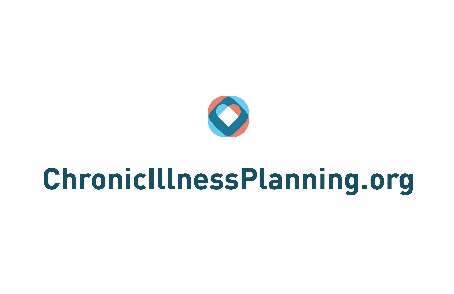 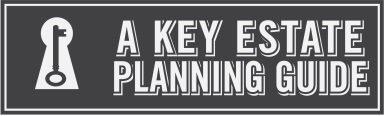 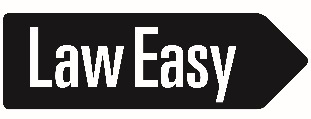 6